Universidad Autónoma del Estado de Hidalgo
Taller de inducción a la vida universitaria 
julio diciembre 2020.
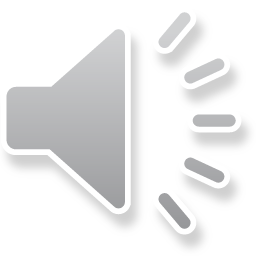 Maestría en Psicología de la Salud
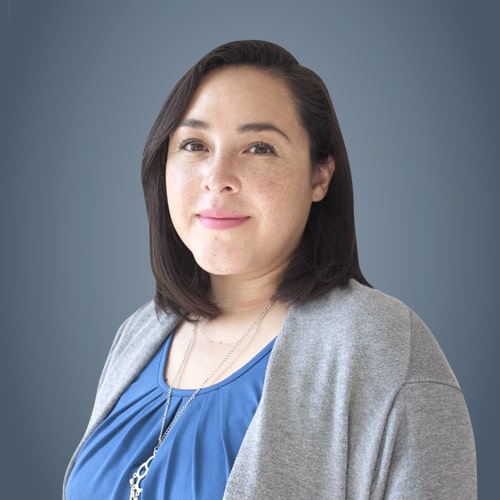 Dra. Angélica Romero PalenciaCubículo 12, Cuarta Etapaangelica_romero@uaeh.edu.mx
2
Doctorado en Psicología
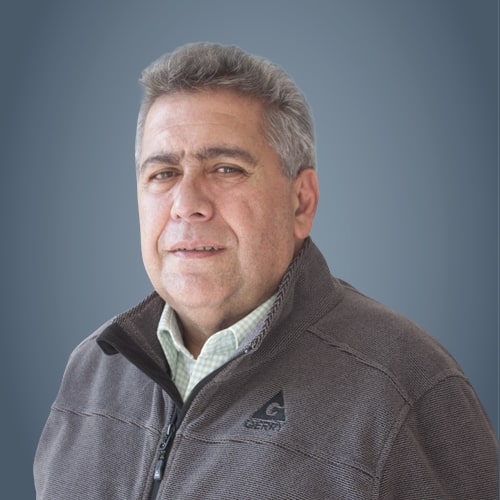 Dr. Rubén García CruzCubículo 8, Cuarta Etapa rgarciac@uaeh.edu.mx
2
Gracias por la atención
2